শুভেচ্ছা
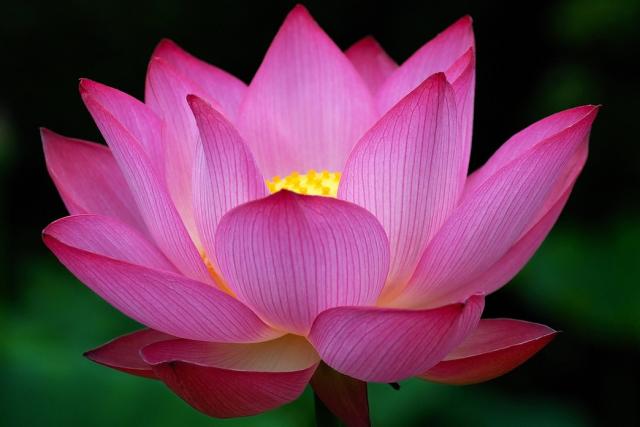 শিক্ষক পরিচিতিমোঃজামাল হোসেন খান                  প্রভাষক   জগতপুর এ ডি এইচ ফাজিল (ডিগ্রী) মাদ্রাসা  মোবাঃ ০১৭২৭৫৫৮৫৭৫ বুড়িচং ,কুমিল্লা   Email:www.jamalhossenkhan88&gmail.com
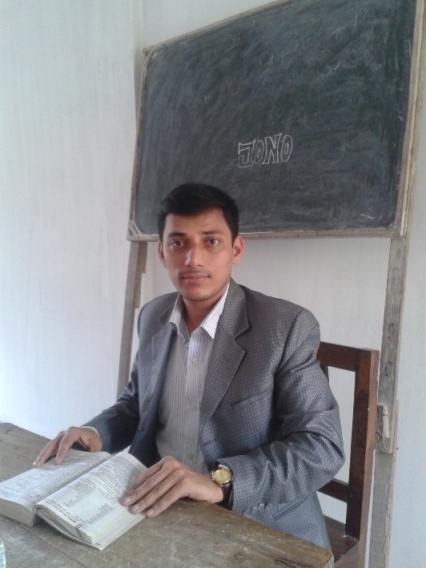 শ্রেণিঃসপ্তম
বিষয়ঃবাংলাদেশ ও বিশ্বপরিচয়
সময়ঃ ৫০মিনিট
অনানুষ্ঠানিক অর্থনৈতিক কার্যক্রম
এই পাঠ শেষে শিক্ষার্থীরা-
অর্থনৈতিক কার্যক্রম কি বলতে পারবে।
গ্রামাঞ্চলের ও শহরাঞ্চলের অনানুষ্ঠানিক অর্থনৈতিক কাজ ব্যাখ্যা করতে পারবে।
জাতীয় অর্থনীতিতে অনানুষ্ঠানিক কাজের অবদান বিশ্লেষণ করতে পারবে।
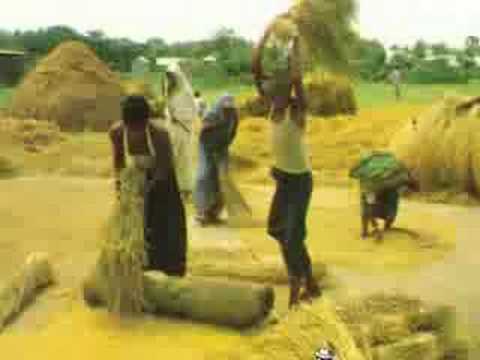 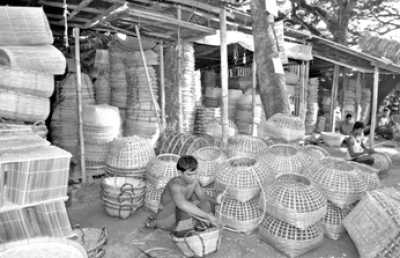 জোড়ায় কাজ
গ্রামাঞ্চলের অনানুষ্ঠানিক অর্থনৈতিক কাজ গুলো লিখ।
সময়ঃ ৫মিনিট।
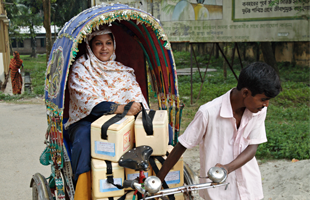 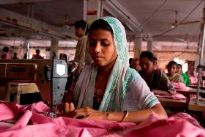 দলগত কাজ
গ্রামাঞ্চলের ও শহরাঞ্চলের অনানুষ্ঠানিক অর্থনৈতিক কার্যক্রম দশটি বাক্যে ব্যাখ্যা কর।
সময়ঃ ১০মিনিট।
মূল্যায়ন
কামার-কুমোরের কাজ কোন ধরনের অর্থনৈতিক কাজ ?
কুটিরশিল্প কোন ধরনের অর্থনৈতিক কাজ ?
শহরাঞ্চলের একটি অনানুষ্ঠানিক অর্থনৈতিক কাজের নাম বল ?
বাড়ির কাজ
তোমার এলাকার যে কোন একটি অনানুষ্ঠানিক অর্থনৈতিক কাজের বিবরন দশটি বাক্যে লিখবে।
ধন্যবাদ